Niños, niñas y adolescentes no acompañados/as en contexto de movilidad humana: desafíos y herramientas para la protección de sus derechos
Pablo Ceriani Cernadas
Director, Especialización en Migración, Asilo y Derechos Humanos (Universidad Nacional de Lanús)
Ex Vicepresidente, Comité de Naciones Unidas sobre Derechos de Trabajadores/as Migrantes y sus Familias
Niñas, niños y adolescentes en contexto de movilidad humana: notas introductorias
Categorías de NNA en contexto migratorio
NNA migrantes (acompañados, no acompañados, separados)
NNA nacidos en destino
NNA en origen (padres migrantes)
Aumento cuantitativo de NNA en flujos migratorios con y sin familias
Cambios cualitativos: condiciones de migración, irregularidad, desprotección
Agencia y autonomía, pero también vulneración de derechos como factor objetivo de desplazamiento
NNA no acompañadas/os: definición y fundamento para la protección de sus derechos
Comité de Derechos del Niño, Observación General 6, 2005
Niñas/os y adolescentes que están fuera de su país de origen y separados de ambos padres y otros parientes y no están al cuidado de un adulto al que, por ley o costumbre, incumbe esa responsabilidad
Situación de particular vulnerabilidad: incumplimiento de las obligaciones de respeto, protección y garantía de los derechos de NNA, en todo el proceso migratorio: origen, tránsito, destino, retorno
Lagunas de protección: mayor riesgo de explotación, abusos sexuales, violencia de género, reclutamiento, trabajo infantil. Discriminación en acceso a alimentación, vivienda, salud y educación. Trabas para obtener documentos, localizar a su familia, acceder a sistemas de tutela y protección, solicitar asilo, o reunificación familiar. Denegación de ingreso, detención migratoria, entre otras.
Proceso de creciente vulnerabilidad de la situación de los NNA migrantes no acompañados/as: 
desprotección de derechos





Desarrollo de estándares internacionales para guiar la aplicación adecuada de las disposiciones de la Convención sobre Derechos del Niño y otros tratados
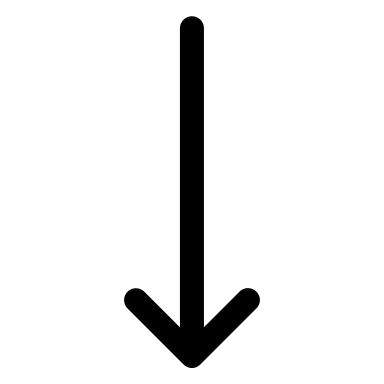 Fuentes de estándares internacionales sobre DDHH de NNA en contexto de movilidad humana
Algunos estándares básicos sobre DDHH de NNA en contexto de movilidad humana
NNA en políticas de movilidad humana y primacía de derechos de infancia
Institucionalidad
Sistema de protección de niñez y adolescencia
Función rectora en la política sobre NNA en contexto migratorio, con capacidad de adopción de decisiones (políticas, programas, procedimientos, decisiones)
Fundamentos reforzados en caso de NNA no acompañados
Abordaje desde el enfoque de protección integral y atención a situaciones de vulnerabilidad
Organismos sobre temas de movilidad (ingreso, permanencia, salida)
Internalización de derechos y principios de infancia
Institucionalidad de la política migratoria? La movilidad es solamente un aspecto
Enfoque holístico e integral
Fenómeno social multidimensional: reflejo en organigrama institucional
Articulación inter-institucional
Coordinación horizontal y vertical
Rol de gobiernos locales
Control fronterizo: Ingreso y protección
Procedimiento/Protocolo (política pública, marco normativo)
Mecanismos para detección e identificación de NNA no acompañados/as
Prohibición de inadmisión y toda forma de rechazo o devolución
Facilitación del ingreso
Remisión a autoridades de recepción y protección
Evaluación(es) del Interés Superior
Procedimiento sensible / equipo interdisciplinario / formación
Recolección de información
Detección de situaciones de riesgo
Posible derivación a procesos de asilo, trata de personas, etc.
Identificación de soluciones inmediatas y mediatas
Principio de no detención migratoria
Garantías de debido proceso
Procedimientos migratorios, asilo, determinación del interés superior y otros conexos
Reforma sustancial de todos los procedimientos: sensibles (adaptados) a NNA
Derecho a ser oído
Derecho a un Tutor/a (especialista independiente, ≠ tutela del derecho civil
Asistencia jurídica gratuita
Acceso a justicia
Protección judicial efectiva y oportuna
Asistencia consular
Jurisprudencia de tribunales de A. Latina: Garantías de NNA como condición ineludible de legalidad y razonabilidad del procedimiento migratorio
Protección contra la violencia, explotación y otros delitos
Mecanismos de prevención y protección de NNA no acompañados contra toda forma de violencia en tránsito y destino 
Planificación de políticas y programas (información)
Coherencia de políticas públicas (integralidad)
Impacto de políticas de control migratorio (ingreso y tránsito irregular)
Visados y otras exigencias
Verificaciones en rutas
Recomendaciones del Comité de Trabajadores Migratorios a México (2017)
Rol de organismos especializados (trata, violencia basada en género, protección de NNA)
Acceso a justicia, protección efectiva, mecanismos de reparación
No discriminación
Sistema vertebral del DIDH
Prohibición de discriminación por nacionalidad o condición migratoria de los NNA
aplicación a todos los derechos
Revisión y adecuación normativa (leyes, reglamentos, etc.)
Interseccionalidad: situación de particular vulnerabilidad de NNA no acompañados/as por género, origen étnico, orientación e identidad sexual, discapacidad, etc.
Políticas de Estado contra la xenofobia y el racismo: clave para la protección de derechos e integración de NNA no acompañados/as
Reunificación familiar
Artículo 10 CDN: repuesta positiva, humanitaria y expeditiva a peticiones de reunificación familiar 
NNA no acompañados: 
Evaluación del interés superior:
integración en destino como solución más adecuada al interés superior? 
No devolución por riesgos u otros derechos en juego?
Reunificación familiar en país de acogida y protección
Procedimiento estable, ágil y accesible de reunificación familiar
Impacto en garantía de derechos de los NNA
Derechos sociales, integración, desarrollo
Acceso en igualdad de condiciones a servicios de salud, educación, protección social, vivienda, oportunidades de formación profesional
Derecho al desarrollo humano integral (material, emocional, mental, cultural, social y espiritual)
Plena integración de NNA no acompañados en las políticas y programas de desarrollo integral de la niñez y adolescencia
Políticas de integración intercultural
Reunificación familiar y desarrollo del NNA
Pandemia
Cierre de fronteras 
Nuevas restricciones a la movilidad (ingreso, salida, circulación)
¿Continuidad de obligaciones internacionales?
Derecho al asilo / Prohibición de inadmisión de NNA
Refuerzo de detenciones y deportaciones desde EE.UU.
Grave crisis humanitaria en frontera norte de México
Retorno irregular, riesgoso e incierto de miles de personas/familias venezolanas
Xenofobia. Migrantes como chivos expiatorios en algunos discursos
Iniciativas de políticas migratorias restrictivas (proyecto ley, Chile)
Residencias: renovaciones automáticas en varios países